Component 1 – Fine Art
Level 5
Candidate 3 Fine Art – Level 5
Examiner comment:
AO1: Just confident and assured ability – Level 5
AO2: Just confident and assured ability – Level 5
AO3: Just confident and assured ability – Level 5
AO4: Mostly confident and assured ability – Level 5

Total of 53 marks overall.
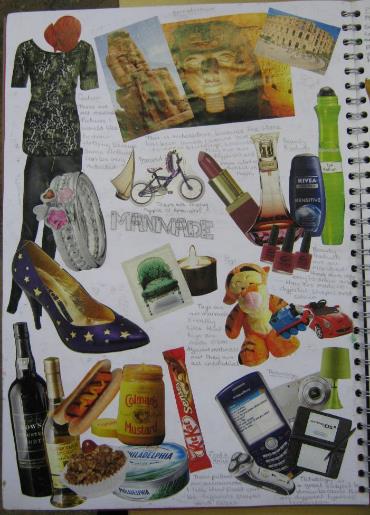 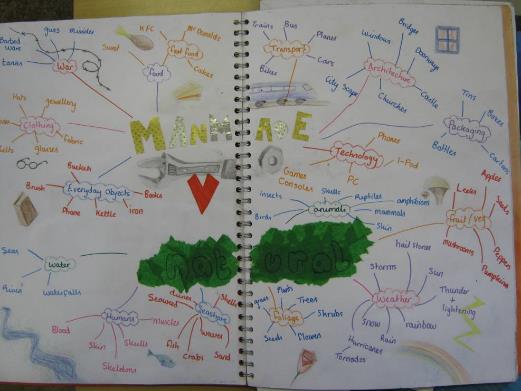 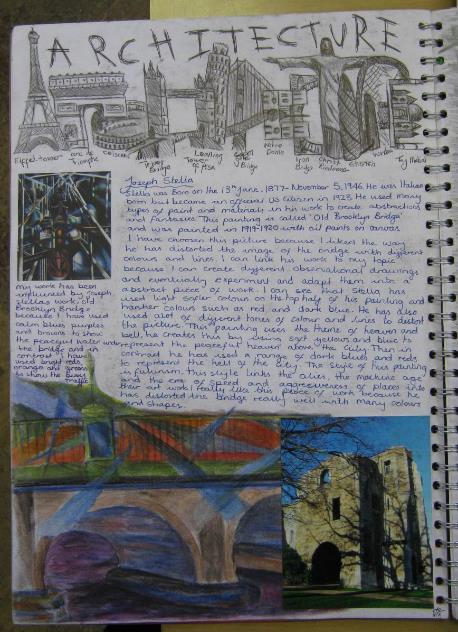 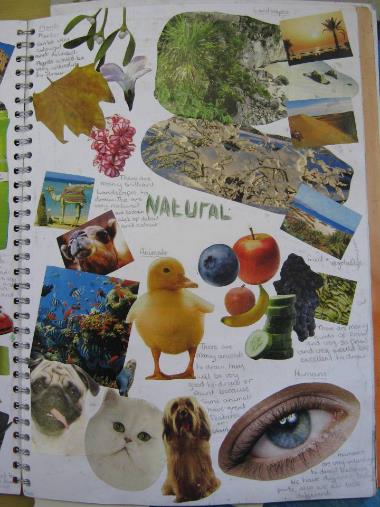 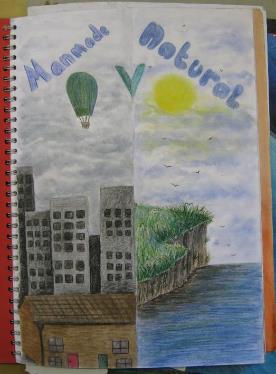 53 marks
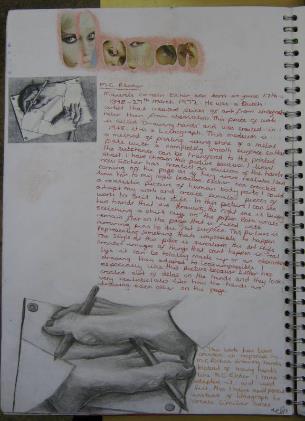 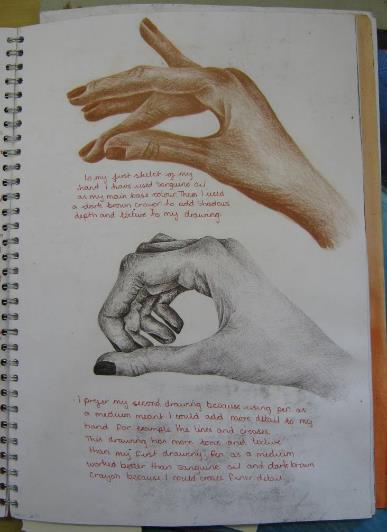 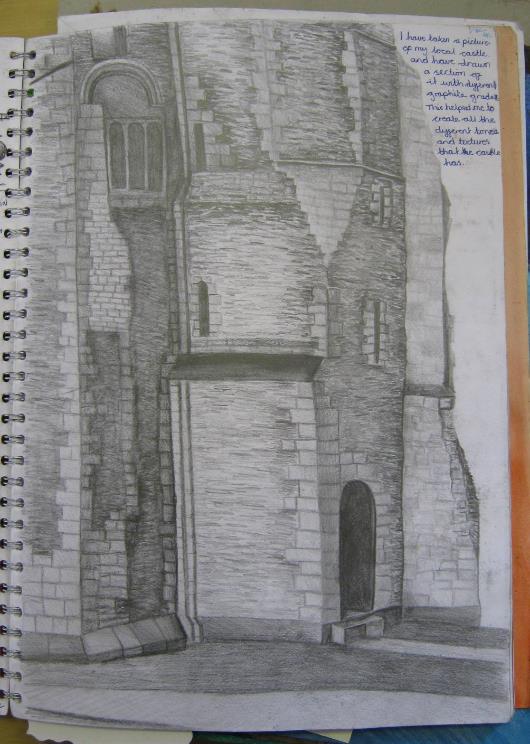 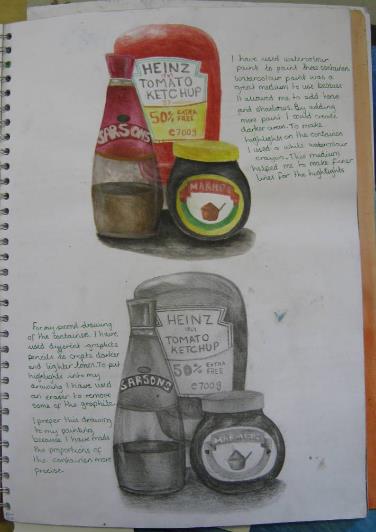 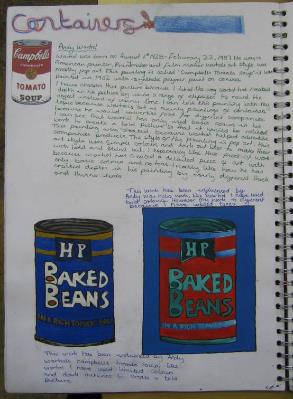 53 marks
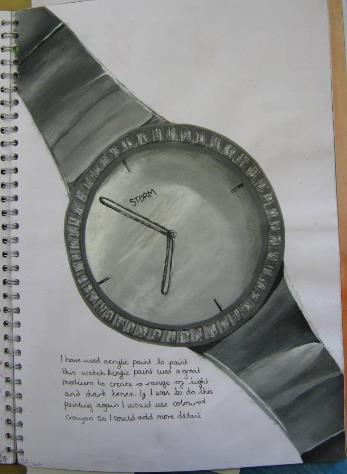 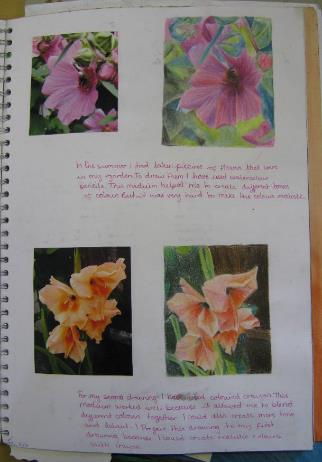 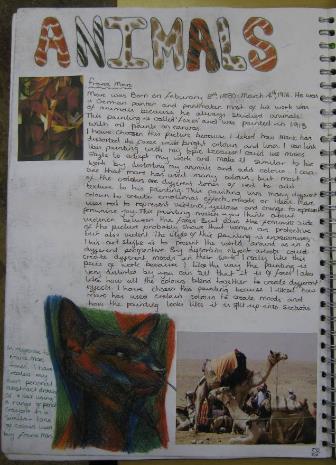 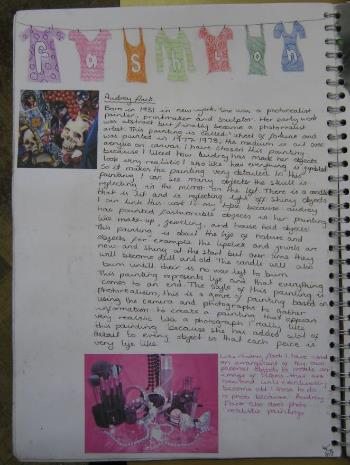 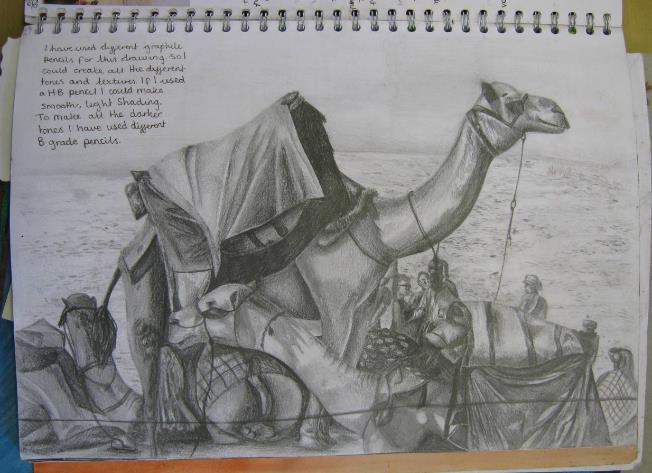 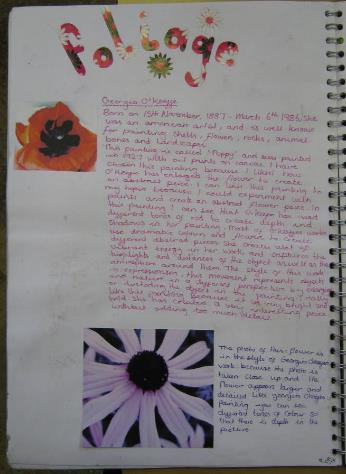 53 marks
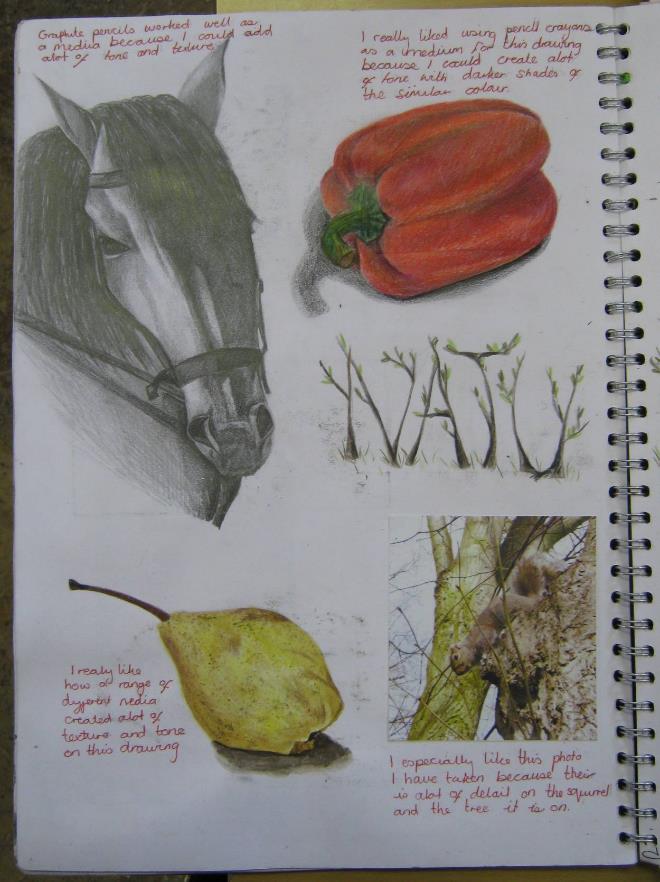 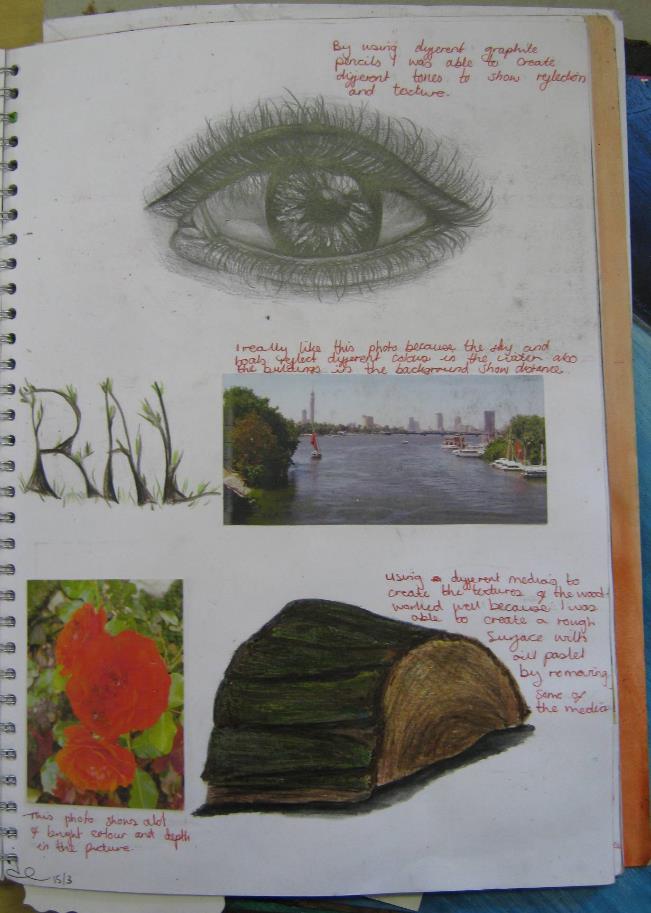 53 marks
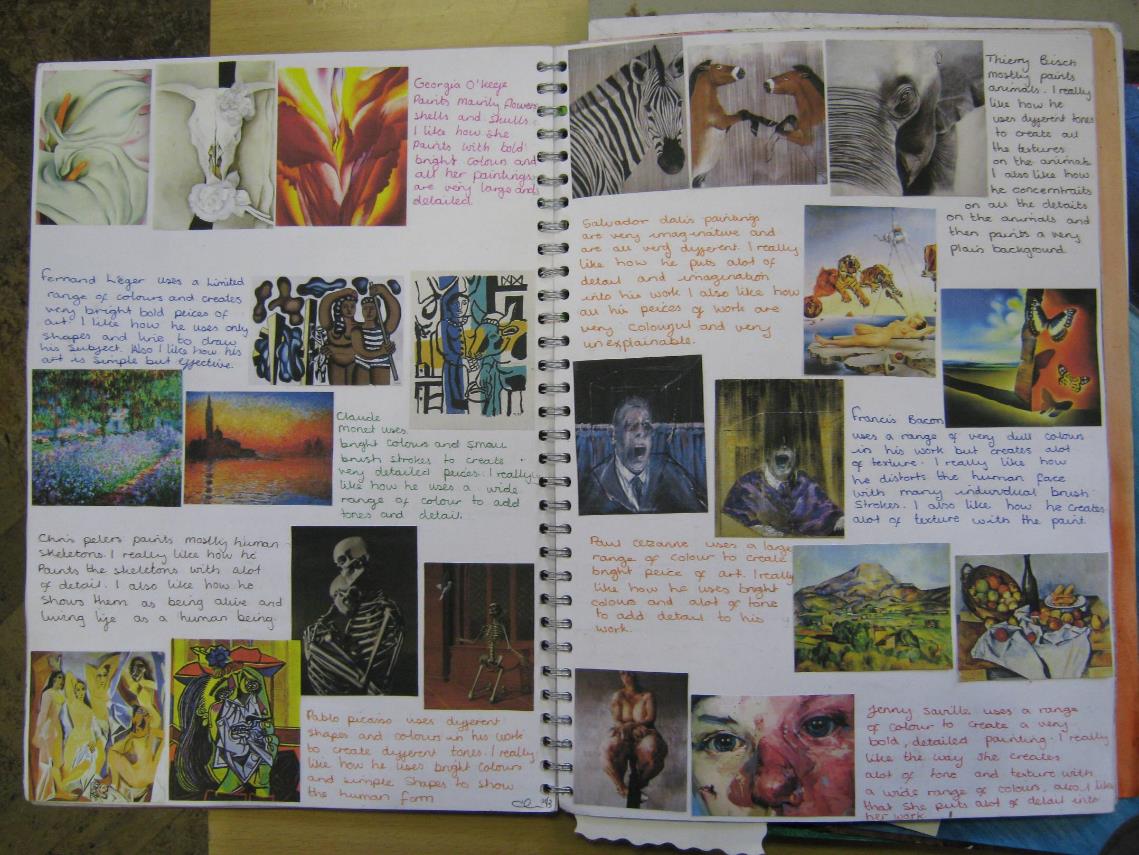 53 marks
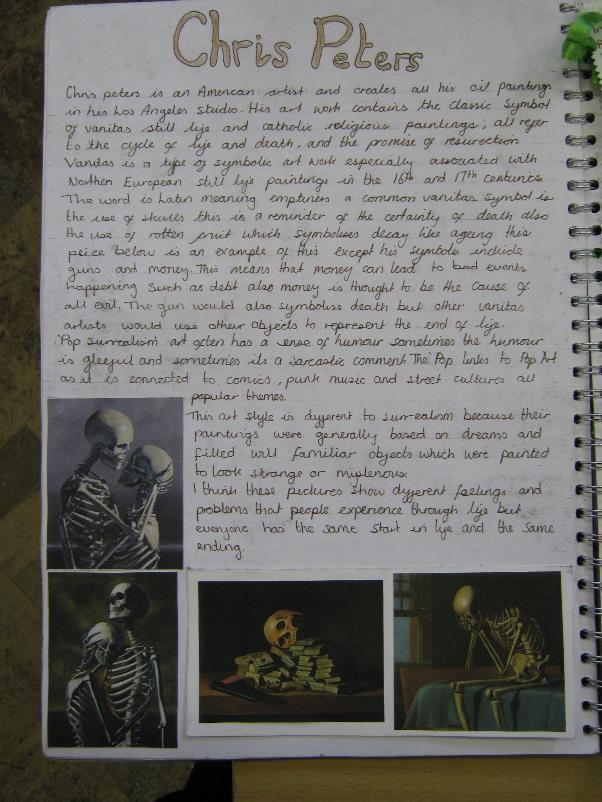 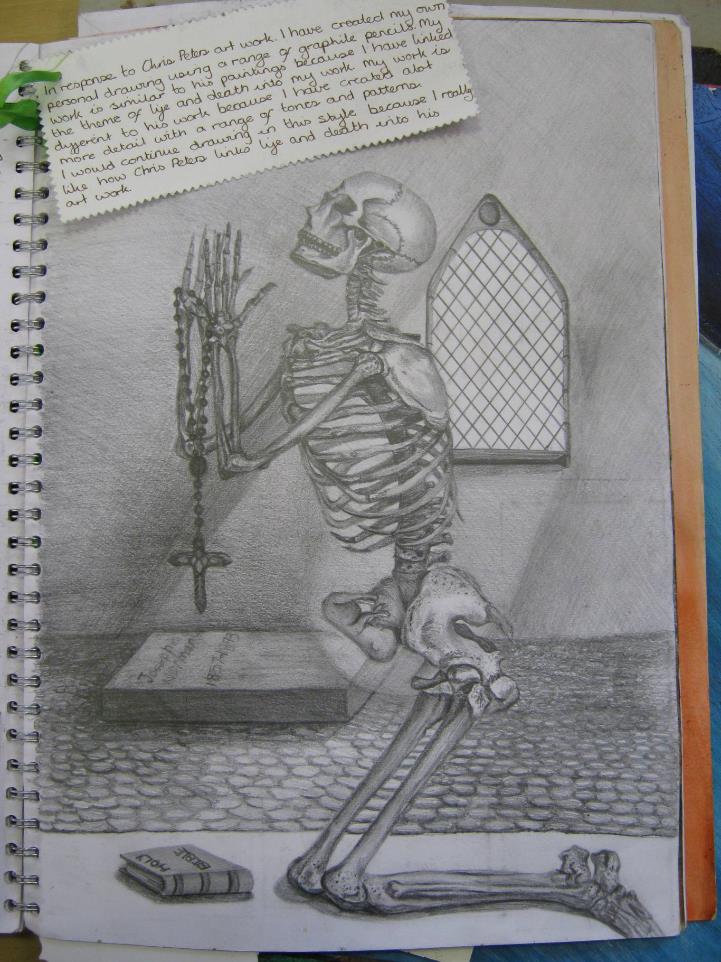 53 marks
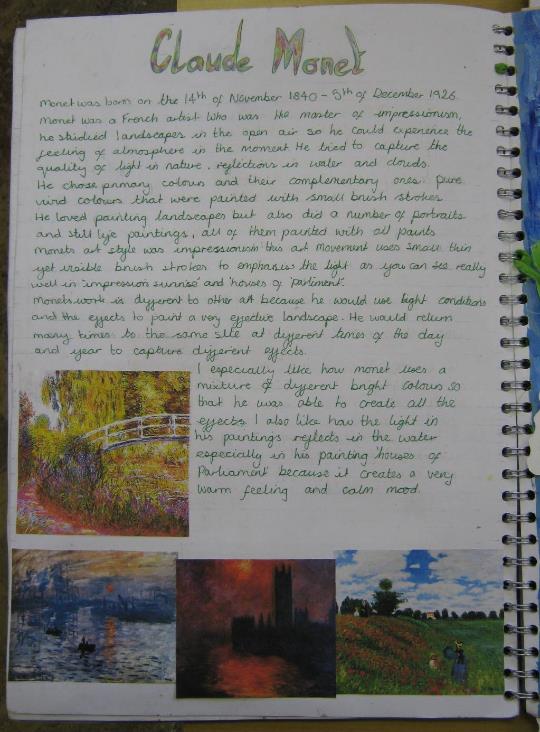 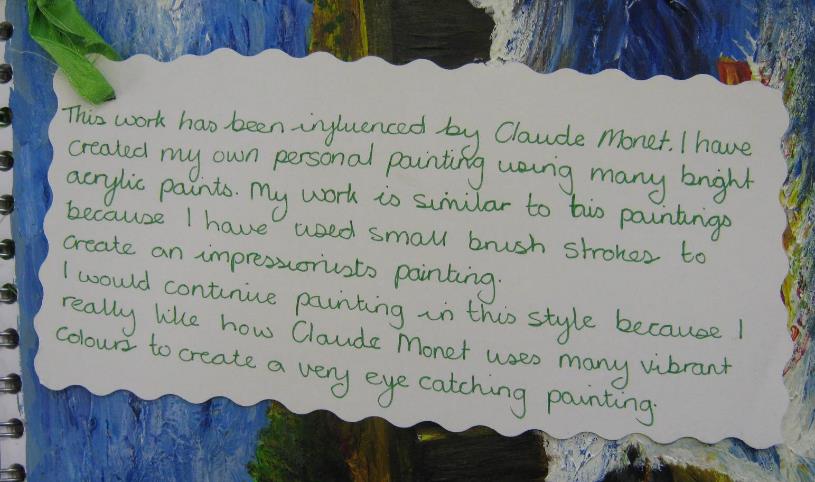 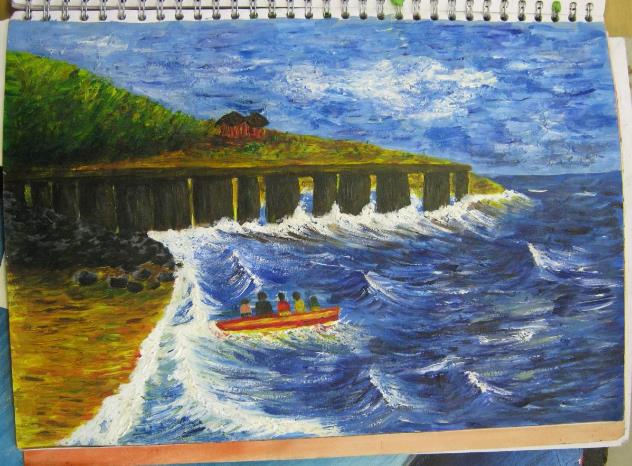 53 marks
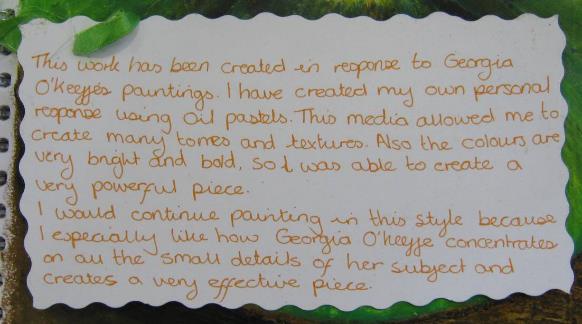 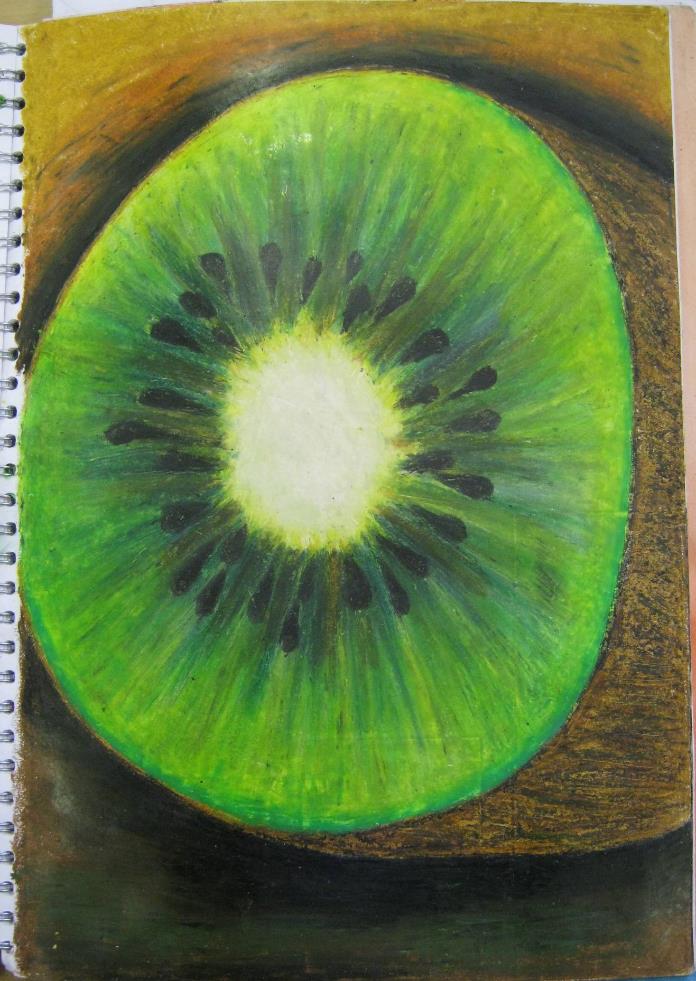 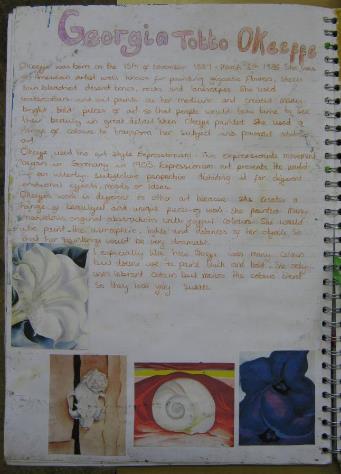 53 marks
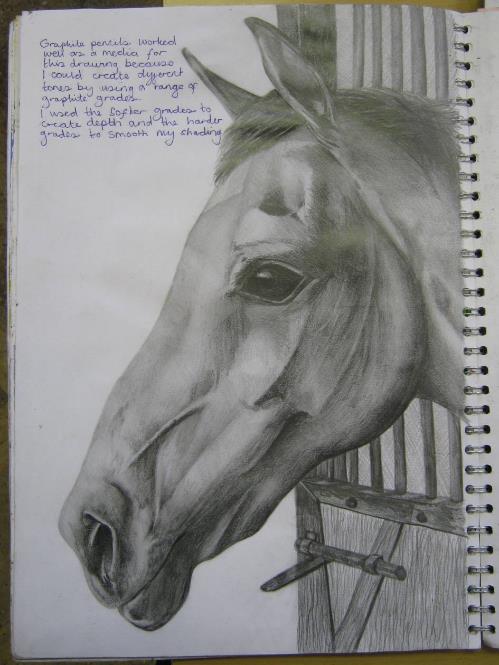 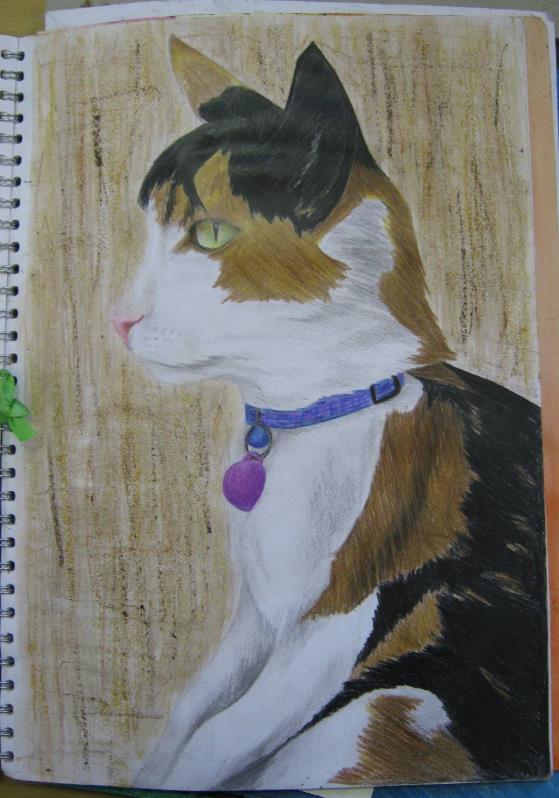 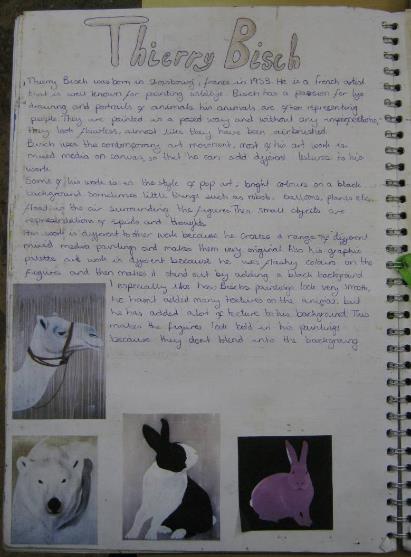 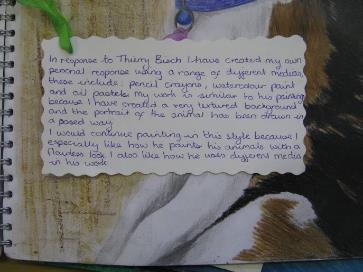 53 marks
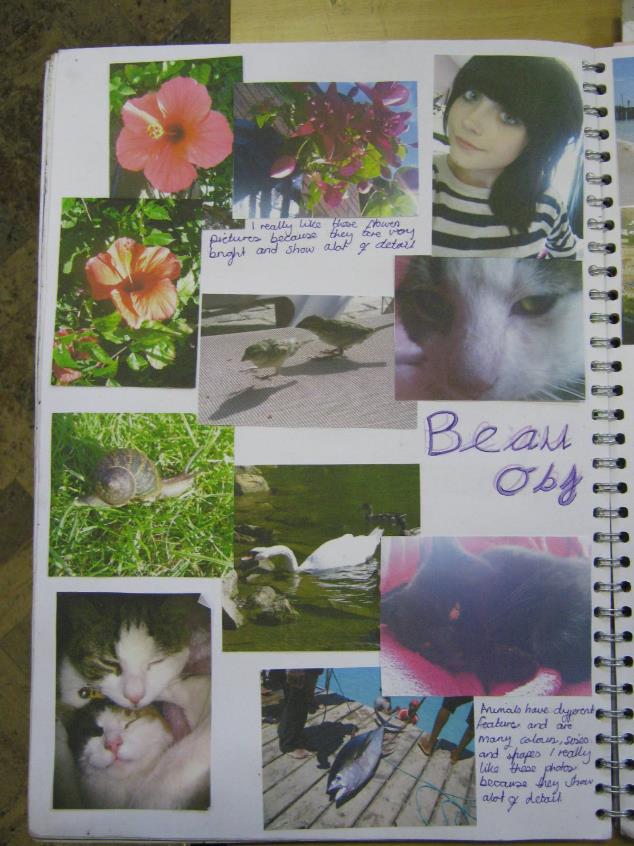 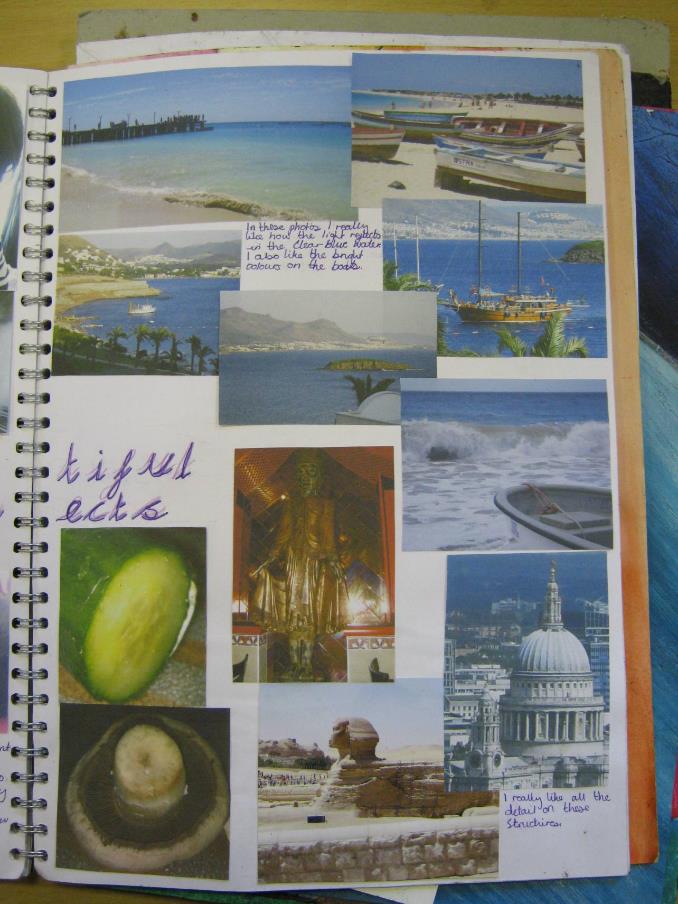 53 marks
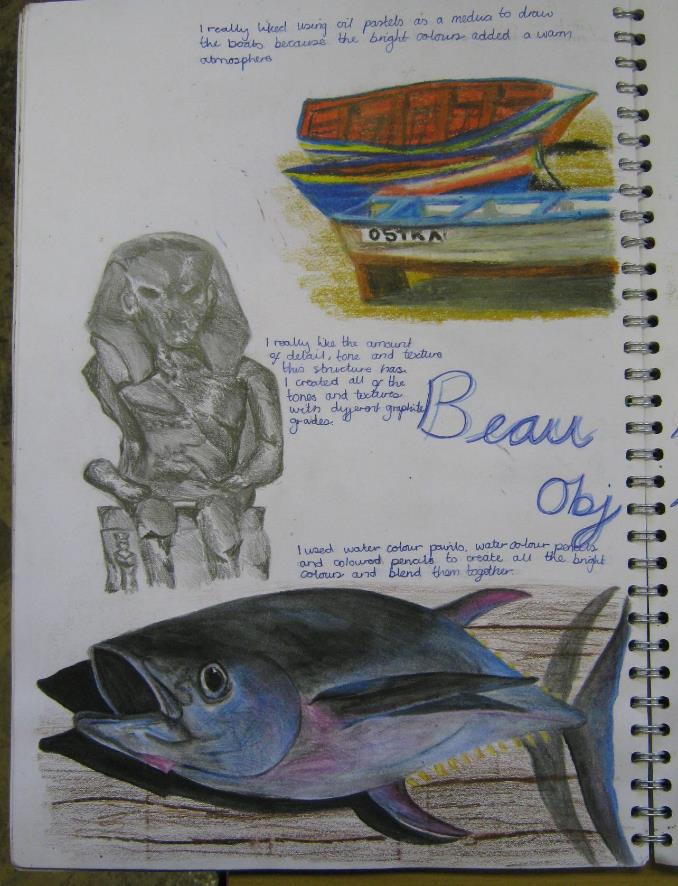 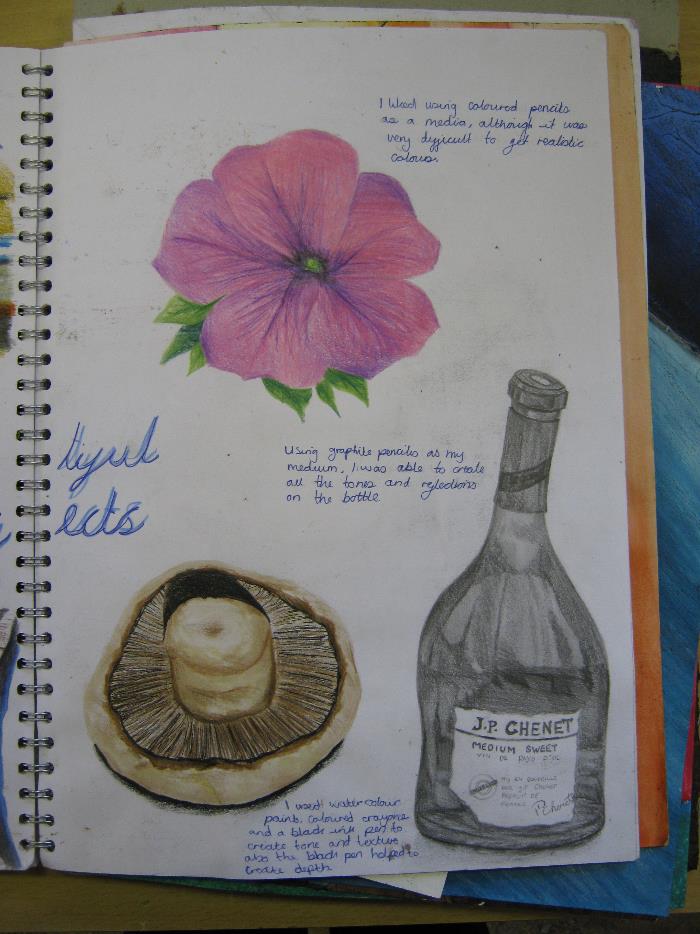 53 marks
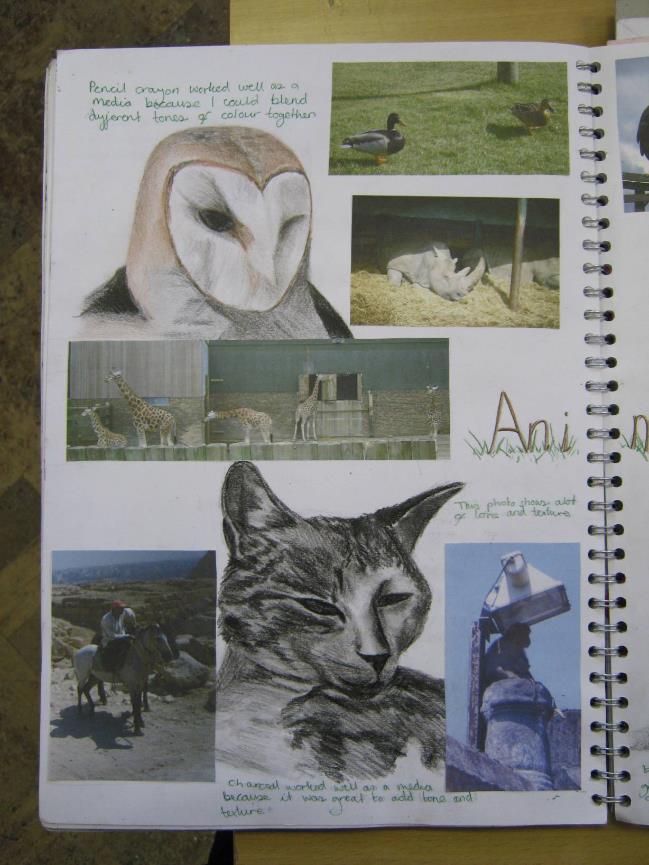 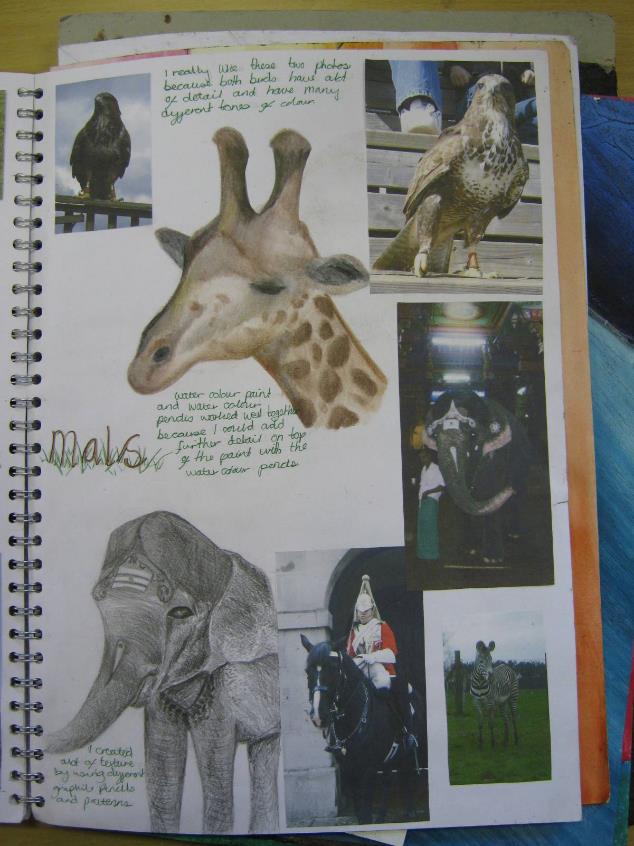 53 marks
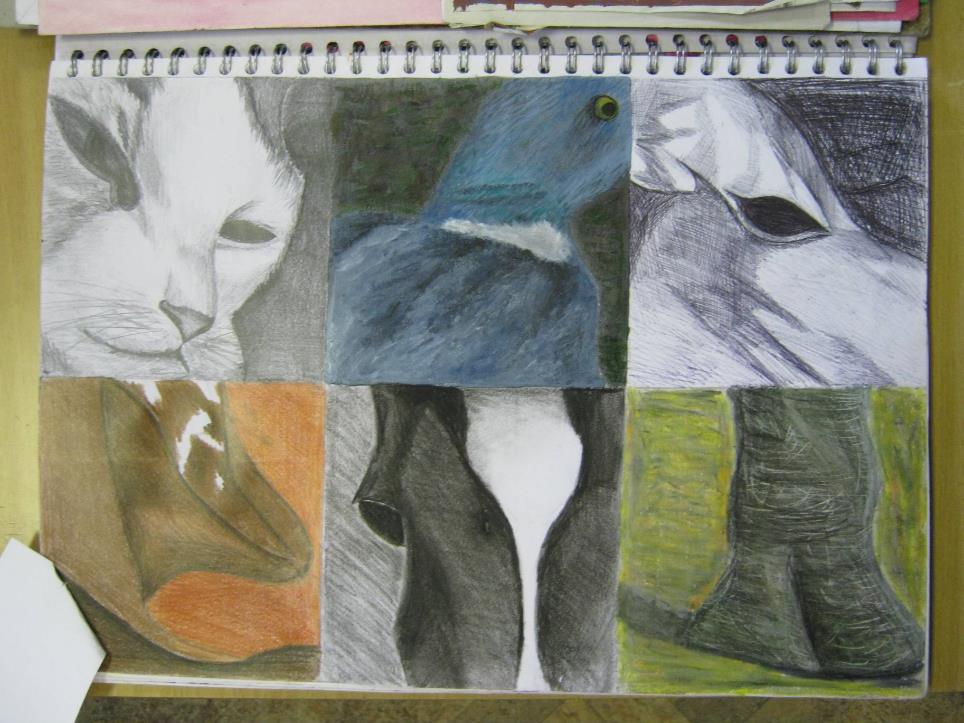 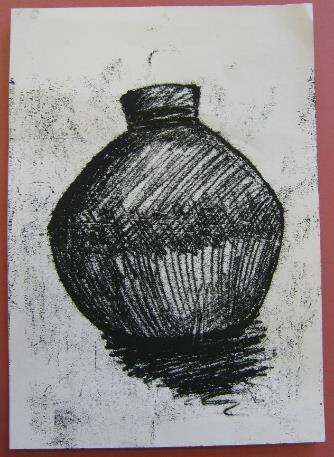 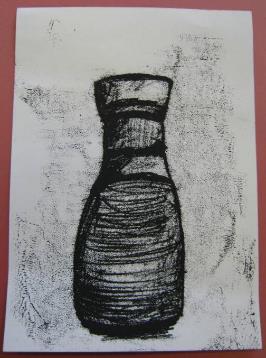 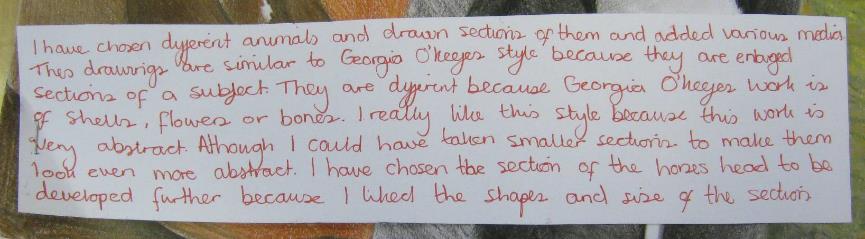 53 marks
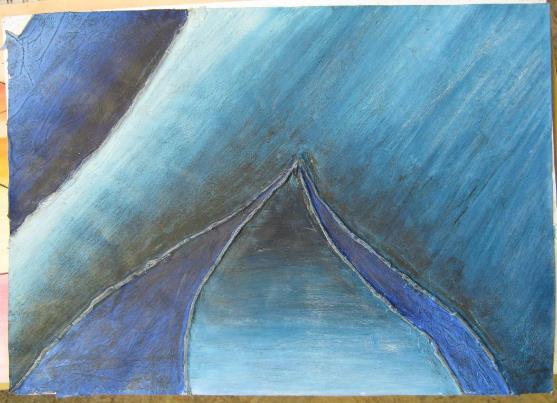 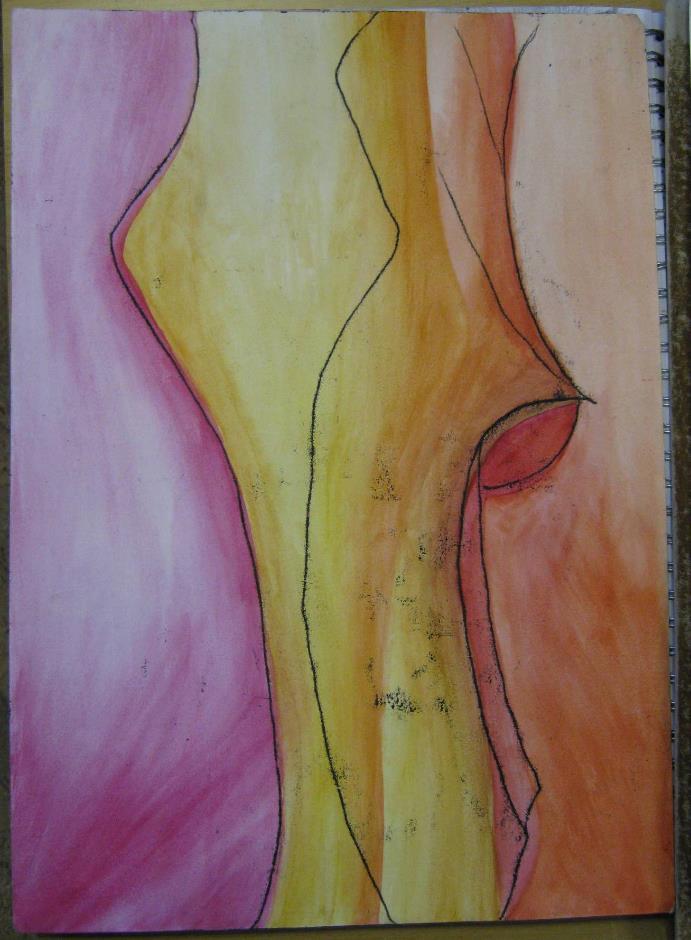 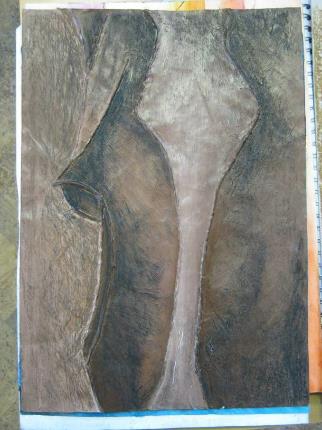 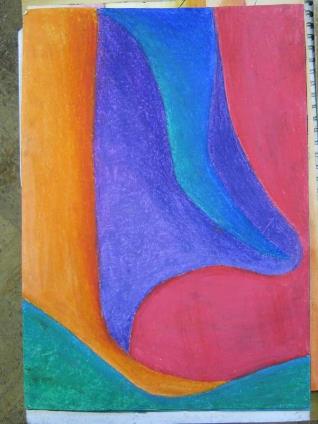 53 marks
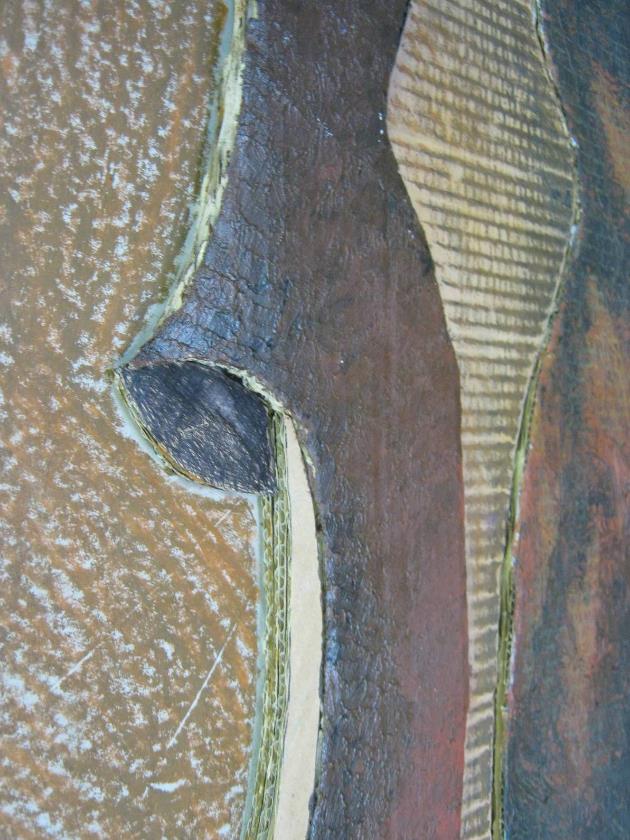 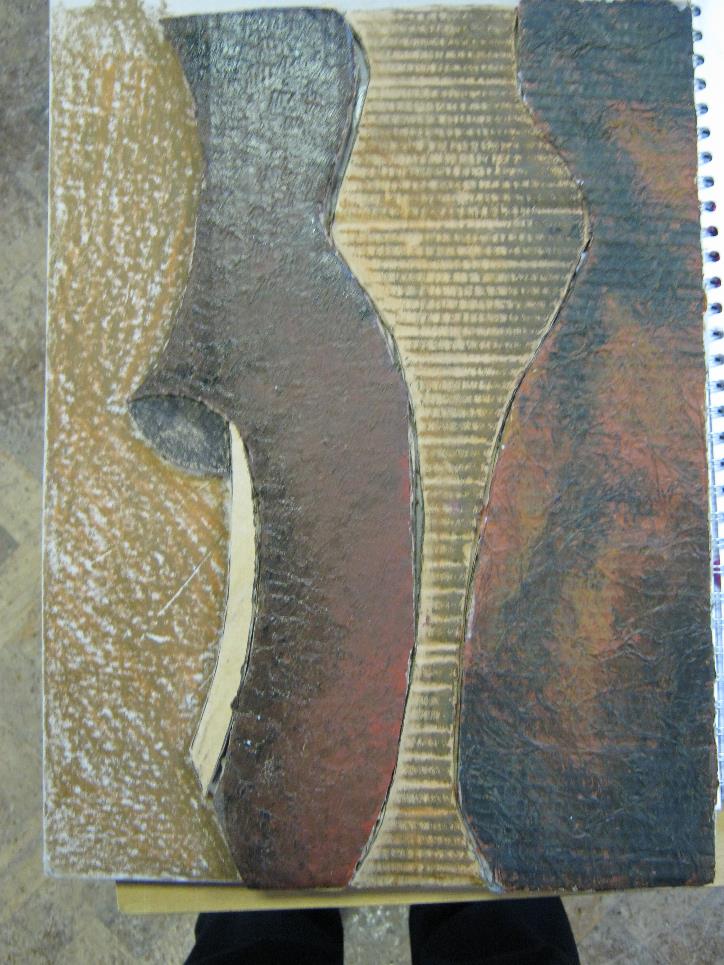 53 marks
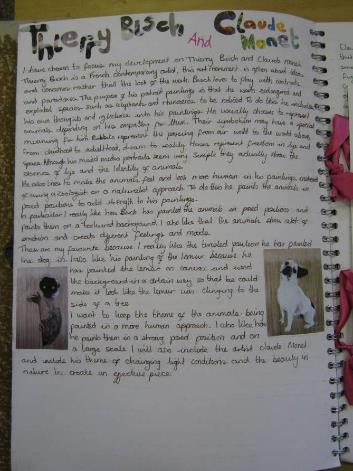 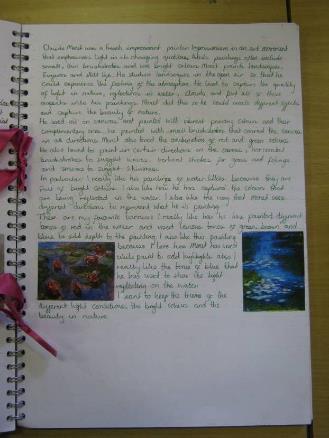 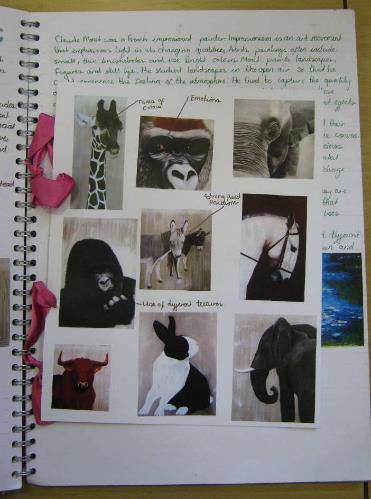 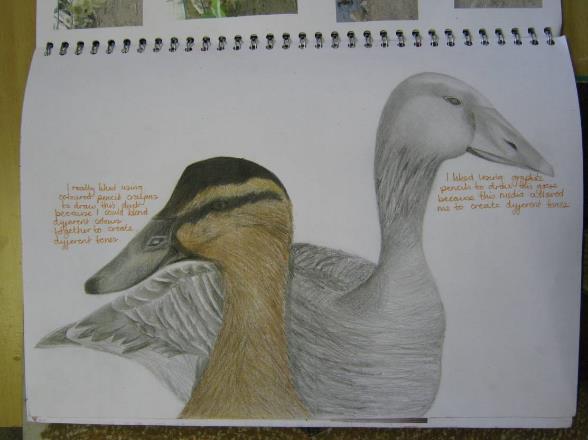 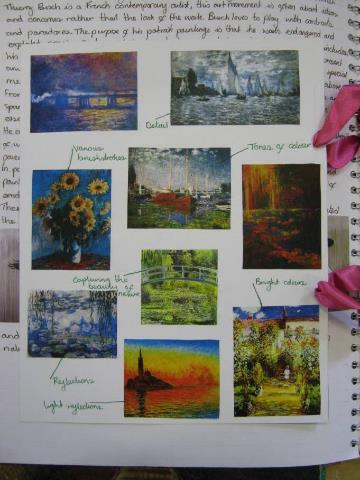 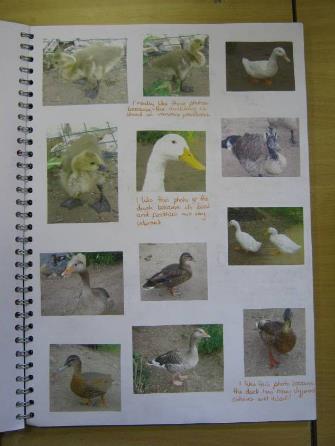 53 marks
53 marks
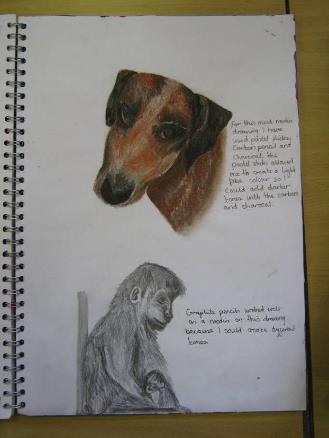 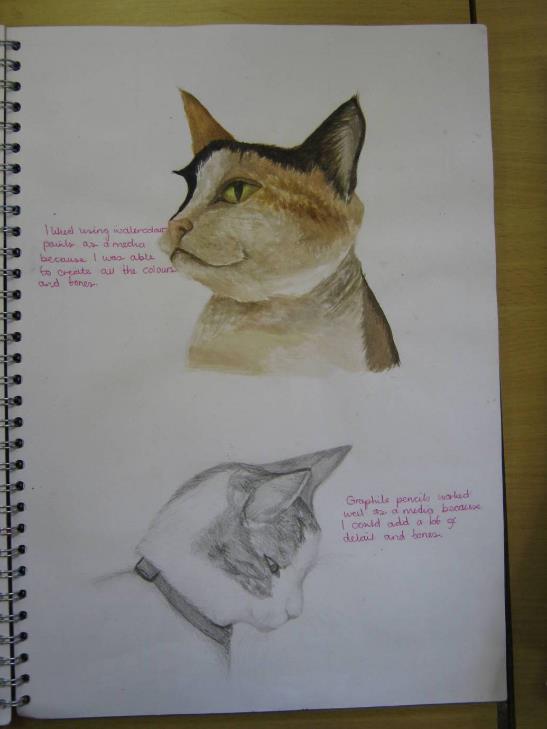 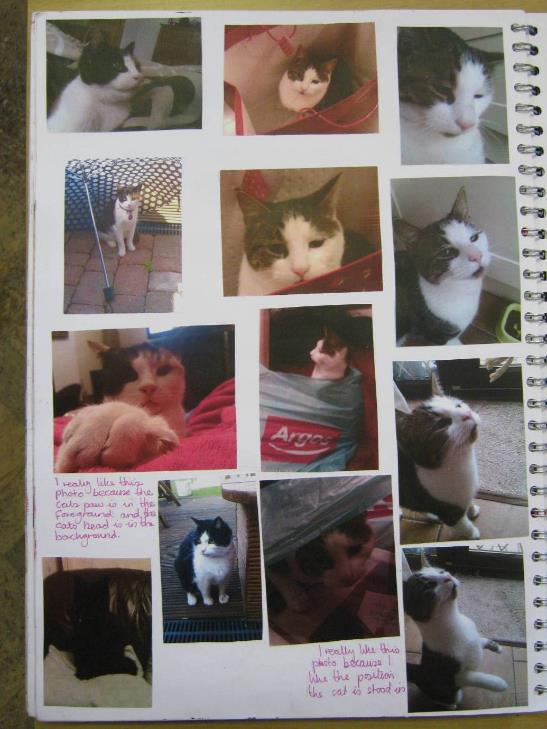 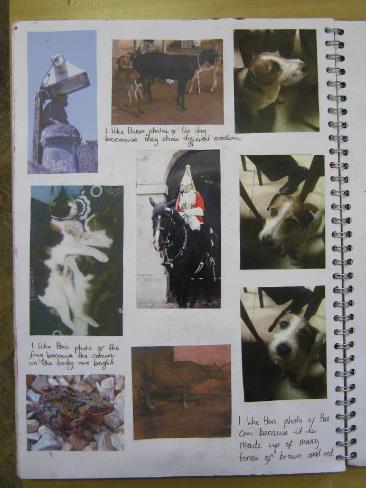 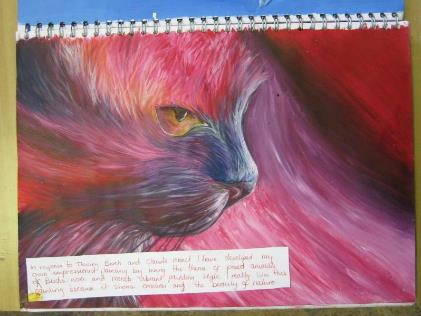 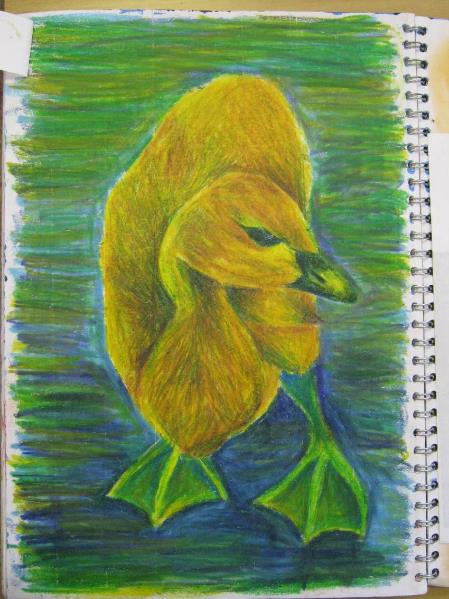 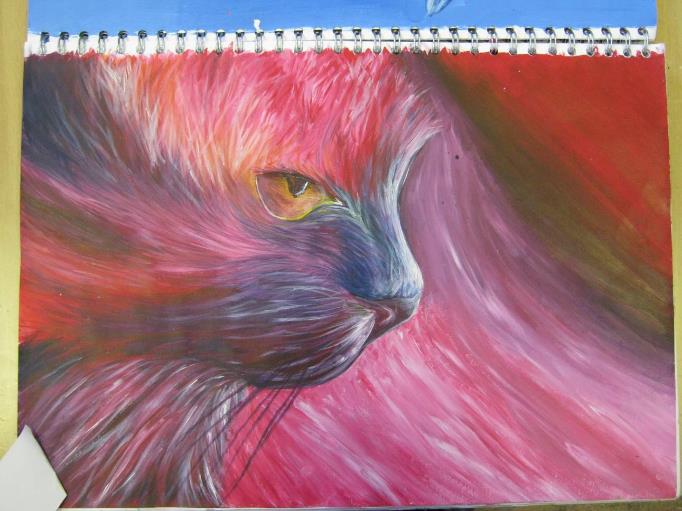 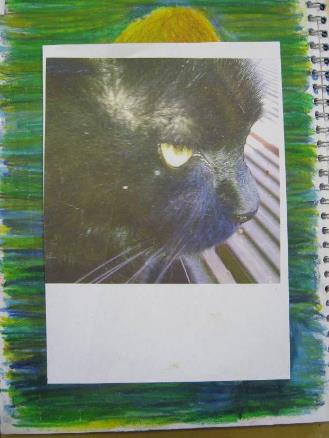 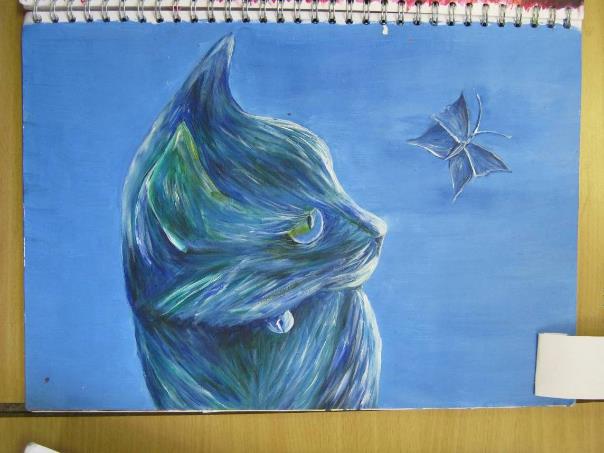 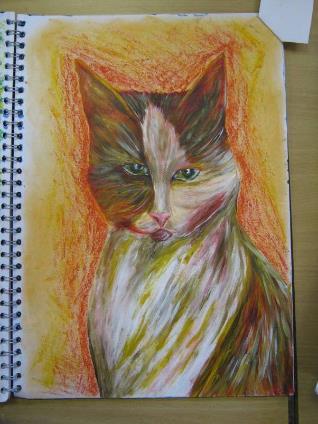 53 marks
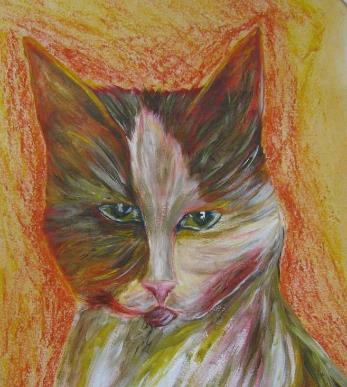 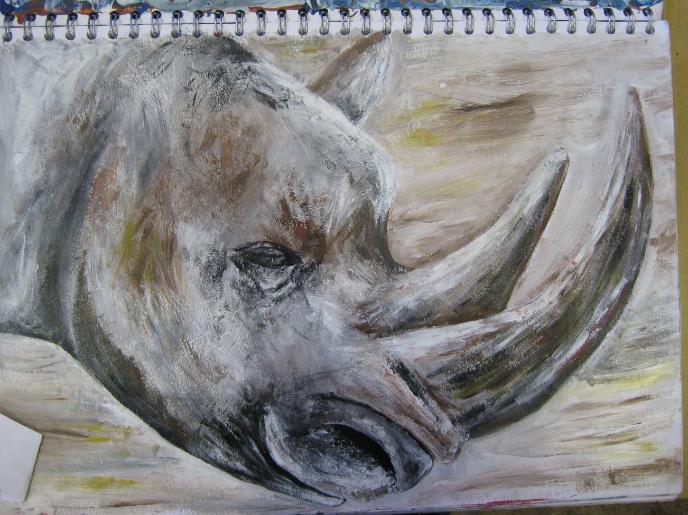 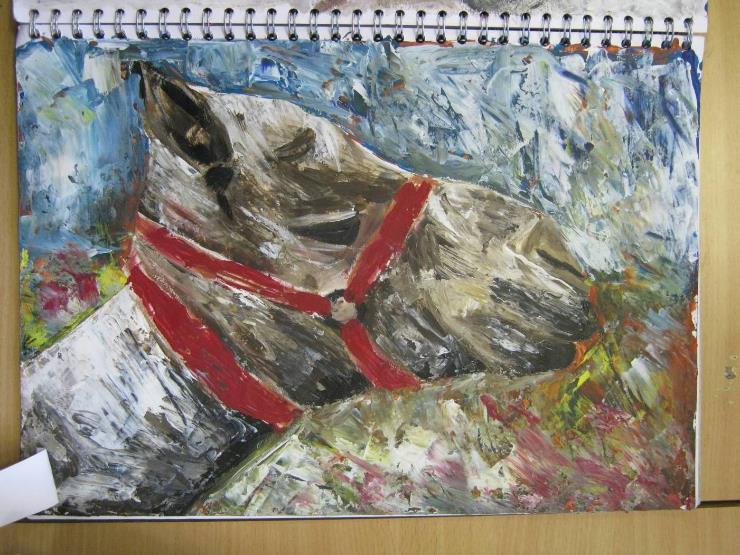 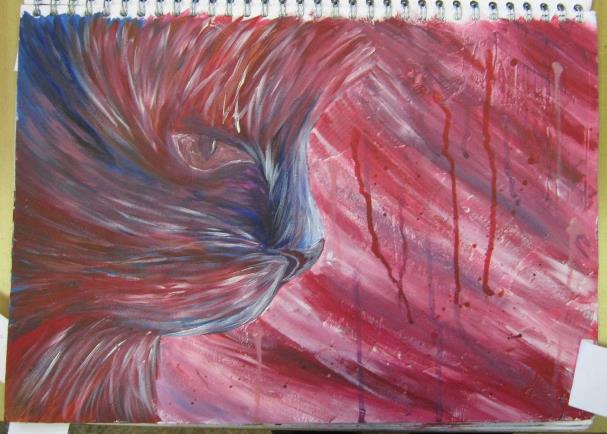 53 marks
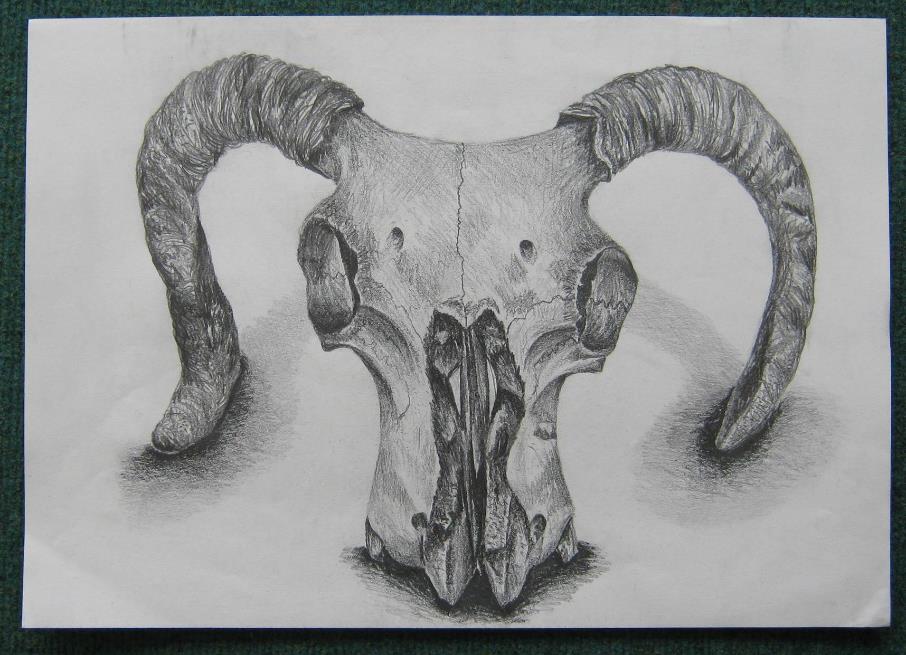 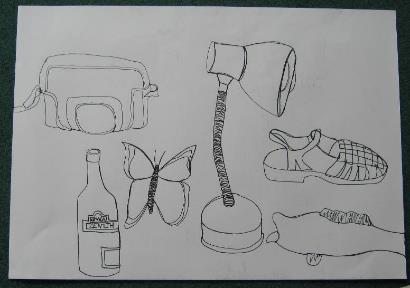 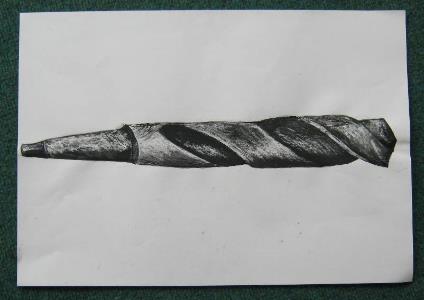 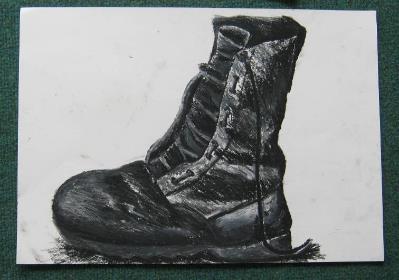 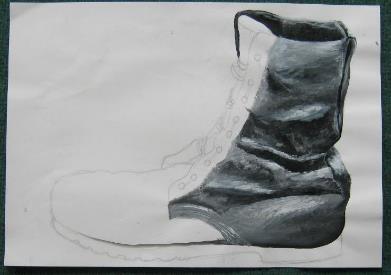 53 marks
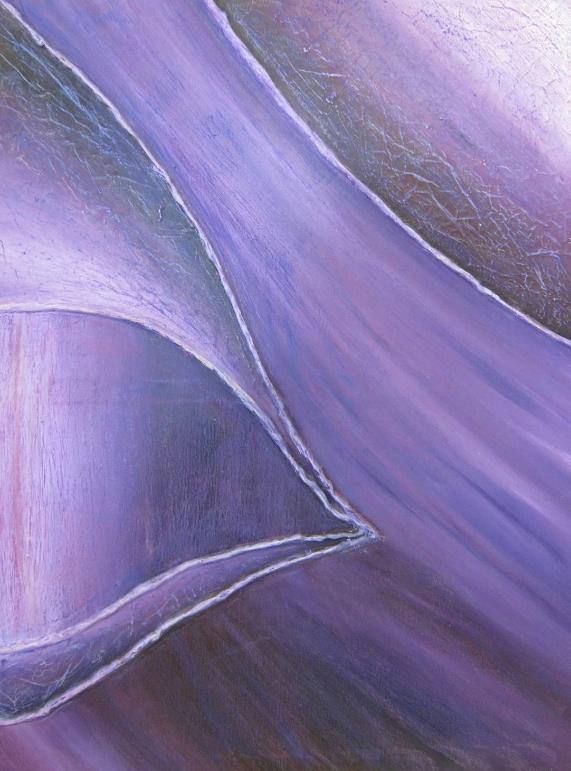 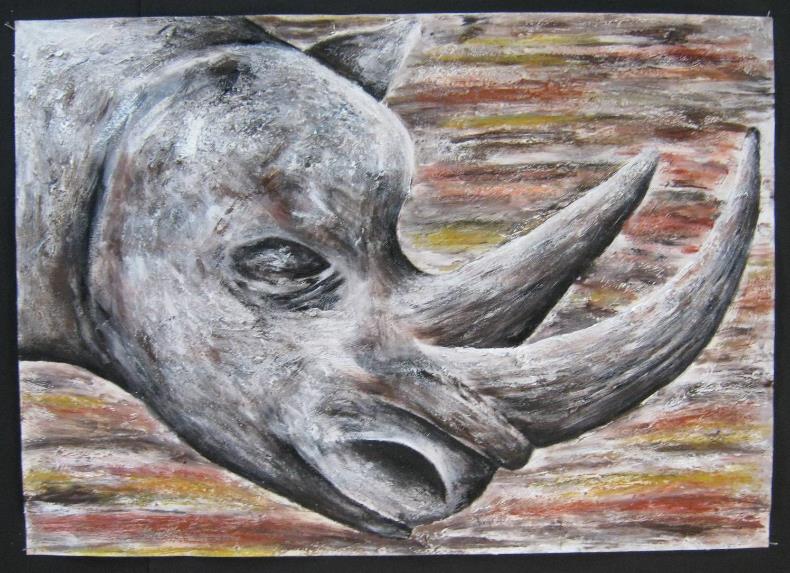 53 marks
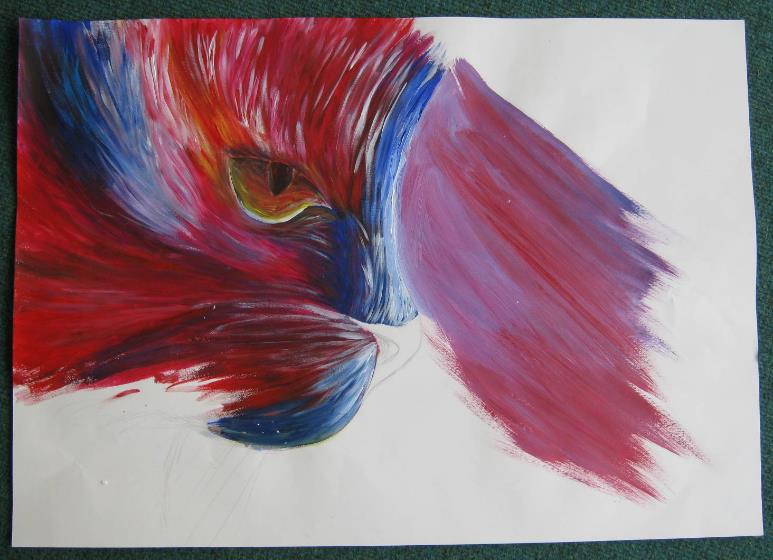 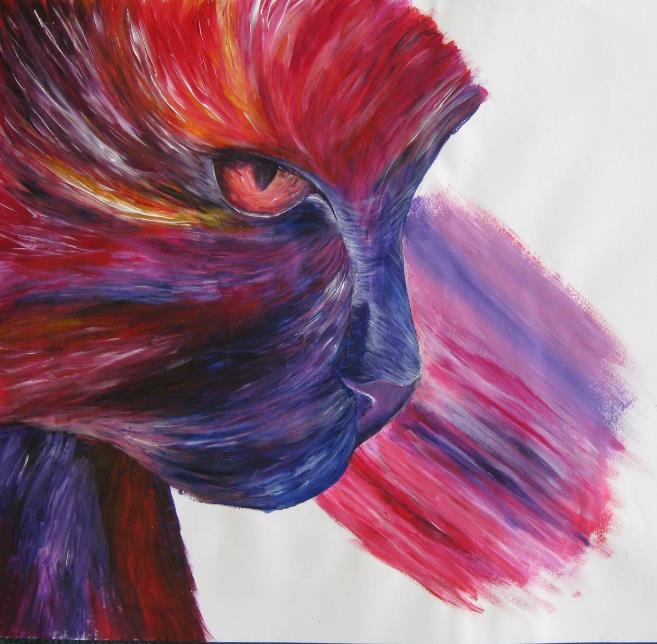 53 marks
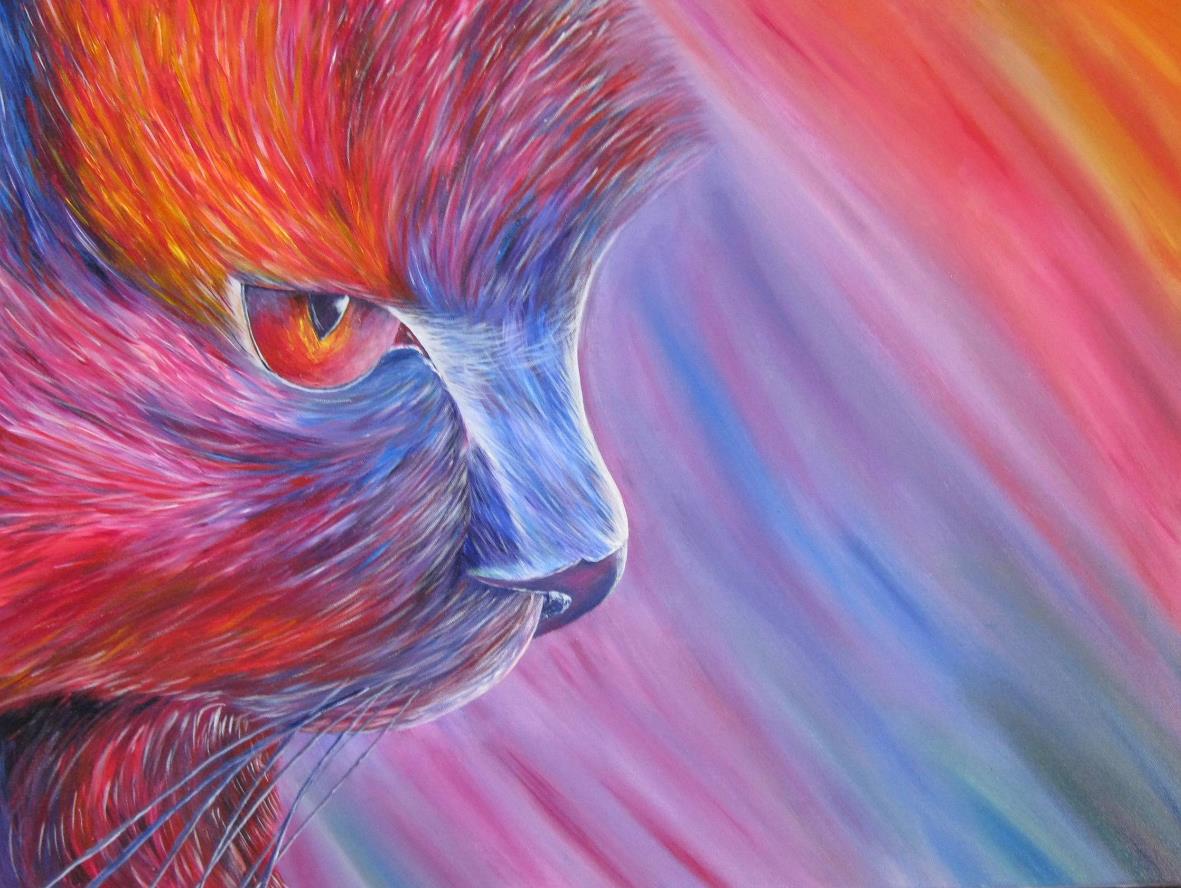 53 marks